What is STEM?
STEM stands for Science, Technology, Engineering, and Mathematics.
These fields play a critical role in shaping the world around us.
STEM encourages curiosity, critical thinking, problem-solving, and innovation.
What Skills Will I Develop?
STEM education cultivates a wide range of valuable skills: Critical thinking: Analysing problems and developing logical solutions.
Problem-solving: Applying creative and innovative approaches to overcome challenges.
Collaboration: Working effectively in teams to achieve common goals.
Communication: Articulating ideas and concepts clearly and concisely.
Data analysis: Collecting, interpreting, and drawing conclusions from data.
Technological literacy: Understanding and utilising technology for various purposes.
Research skills: Conducting experiments, gathering information, and drawing evidence-based conclusions.
How Do I Do Well in This Subject?
Be curious: Ask questions, explore new ideas, and seek deeper understanding.
Stay engaged: Actively participate in class discussions and hands-on activities.
Practice problem-solving: Challenge yourself, and real-world scenarios.
Embrace teamwork: Collaborate with classmates, exchange ideas, and learn from one another.
Seek support: Don't hesitate to ask questions or seek assistance when needed.
Develop strong study and research habits: Explore and review and reinforce concepts regularly.
Apply concepts to real-life situations: Connect what you learn to practical applications.
A biblical Principal
Genesis 1: 28 And God blessed them, and God said unto them, Be fruitful, and multiply, and replenish the earth, and subdue it: and have dominion over the fish of the sea, and over the fowl of the air, and over every living thing that moveth upon the earth.

Humans have been given charge of the earth, to tend to it, care for it and to make it more prosperous than it would be without our intervention.
What is horticulture?
Horticulture is art and science of growing plants. 
Latin: "hortus" = garden and "cultura" = cultivation. 
So, it's all about cultivating plants, but for a wide range of purposes.

Horticulture can be broken down into two main areas:
Food Production: This includes growing fruits, vegetables, herbs, and even mushrooms. Horticulture tends to focus on smaller-scale (more intensive cultivation compared to large-scale agriculture)
Ornamental Plants: This includes growing flowers, trees, shrubs, and other plants for beauty and aesthetics. This could involve anything from designing landscapes to caring for houseplants.
What’s the plan?
Projects
Indoor grow rooms
Micro-greens
Potted plants from seeds
Hydroponics
Greenhouses
Wicking beds ( raised garden beds)
Connections
The Scientific Method /Enquiry
Efficiency (time, energy, yield)
Automation
Design and construction
Economics
The big 5 – plant survival and growth
Light
Water 
Air
Nutrients
Space
What are microgreens?
Tiny vegetable or herb seedlings harvested just after developing their first true leaves (typically after 2 weeks from germination)
More concentrated nutrients than mature greens.
Wide variety of flavours and textures available.

Benefits of growing microgreens:
Fast and easy to grow: Ready to harvest in 7-14 days.
Requires minimal space: Perfect for indoor gardening (windowsills, countertops).
Highly nutritious: Rich in vitamins, minerals, and antioxidants.
Flavourful addition to meals: Adds a pop of colour, taste, and nutrients to dishes.
Project challenge 1Design a fun and functional home microgreens kit that encourages anyone to cultivate their own superfood greens at home.
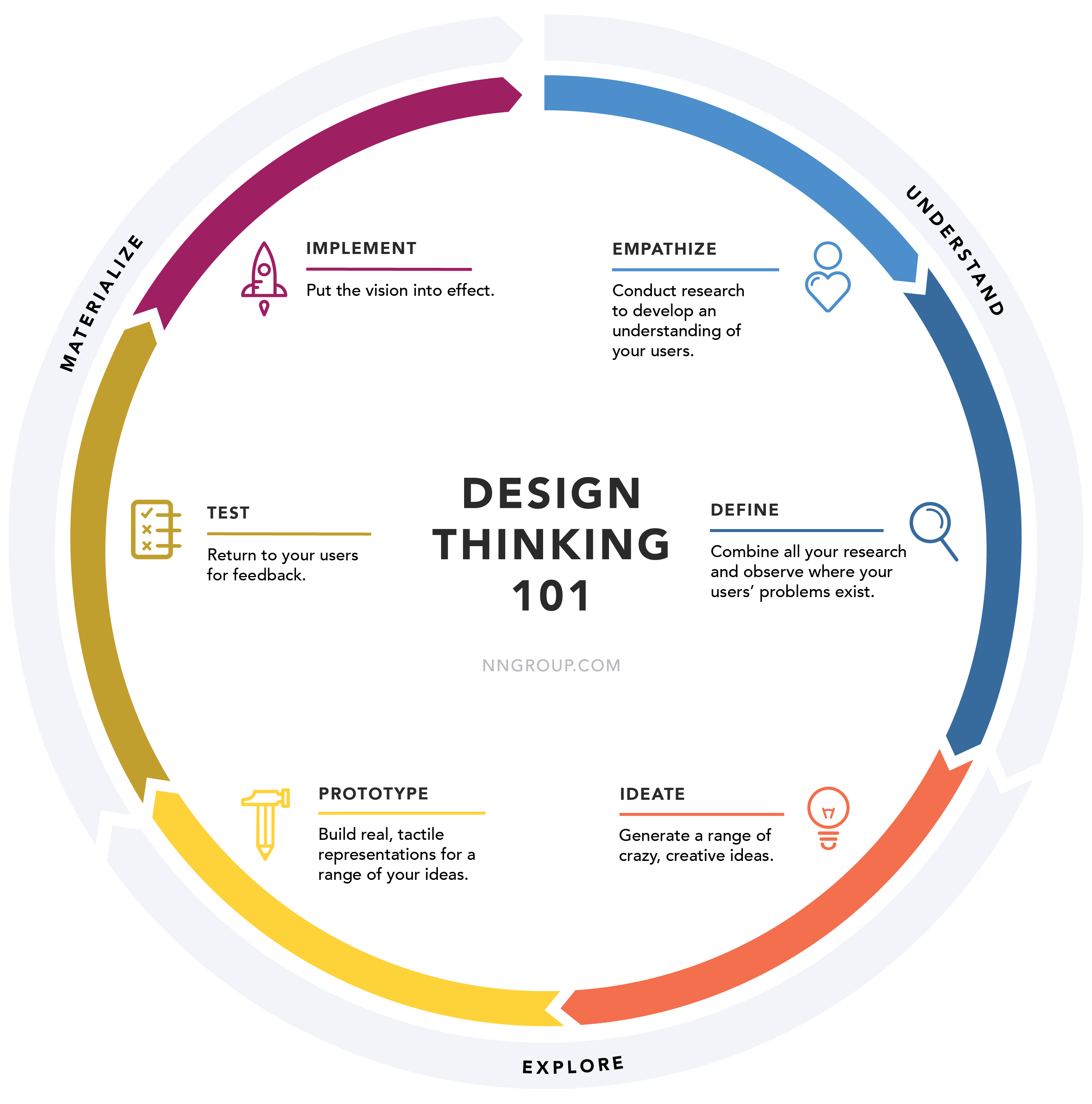